Muerte en Venecia (GD-D-00223)
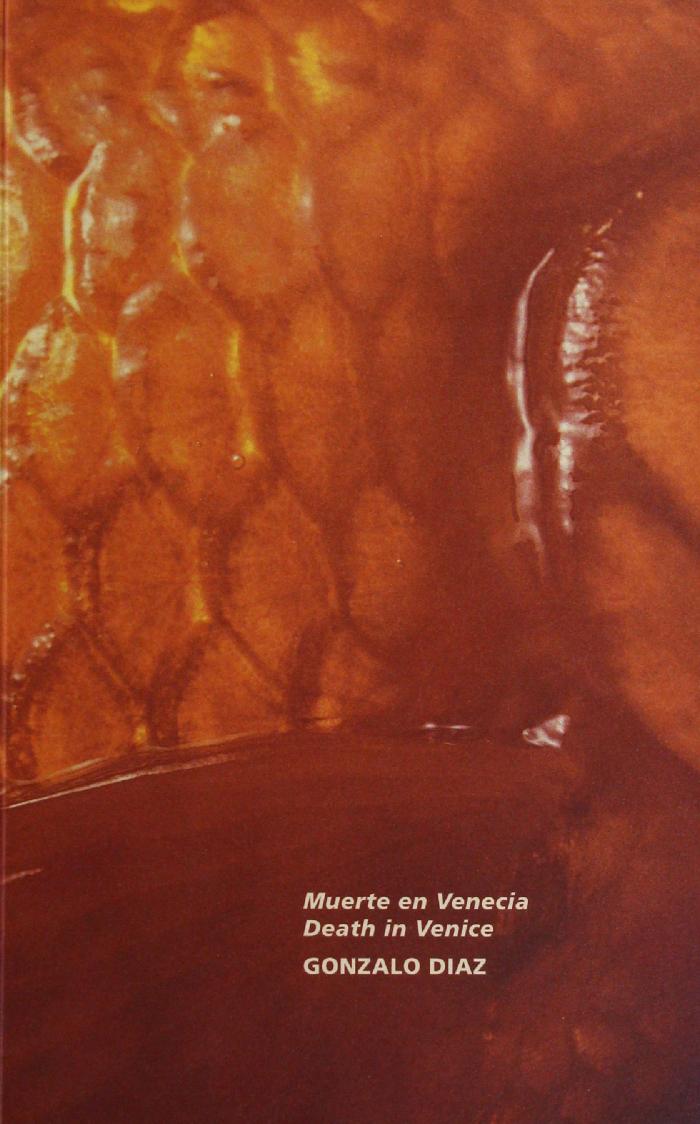